Fundamentos de Ciencias Acuáticas – Clase 2PRINCIPIOS EN ACUACULTURA
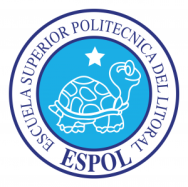 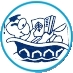 Fabrizio Marcillo Morla MBA
barcillo@gmail.com
(593-9) 4194239
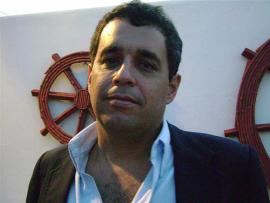 Fabrizio Marcillo Morla
Guayaquil, 1966.
BSc. Acuicultura. (ESPOL 1991).
Magister en Administración de Empresas. (ESPOL, 1996).
Profesor ESPOL desde el 2001.
20 años experiencia profesional: 
Producción.
Administración.
Finanzas.
Investigación.
Consultorías.
Otras Publicaciones del mismo autor en Repositorio ESPOL
Principio #1
“Todos los animales son dependientes del alimento directa o indirectamente proporcionados por las plantas verdes”.
Piscinas tropicales de Agua dulce
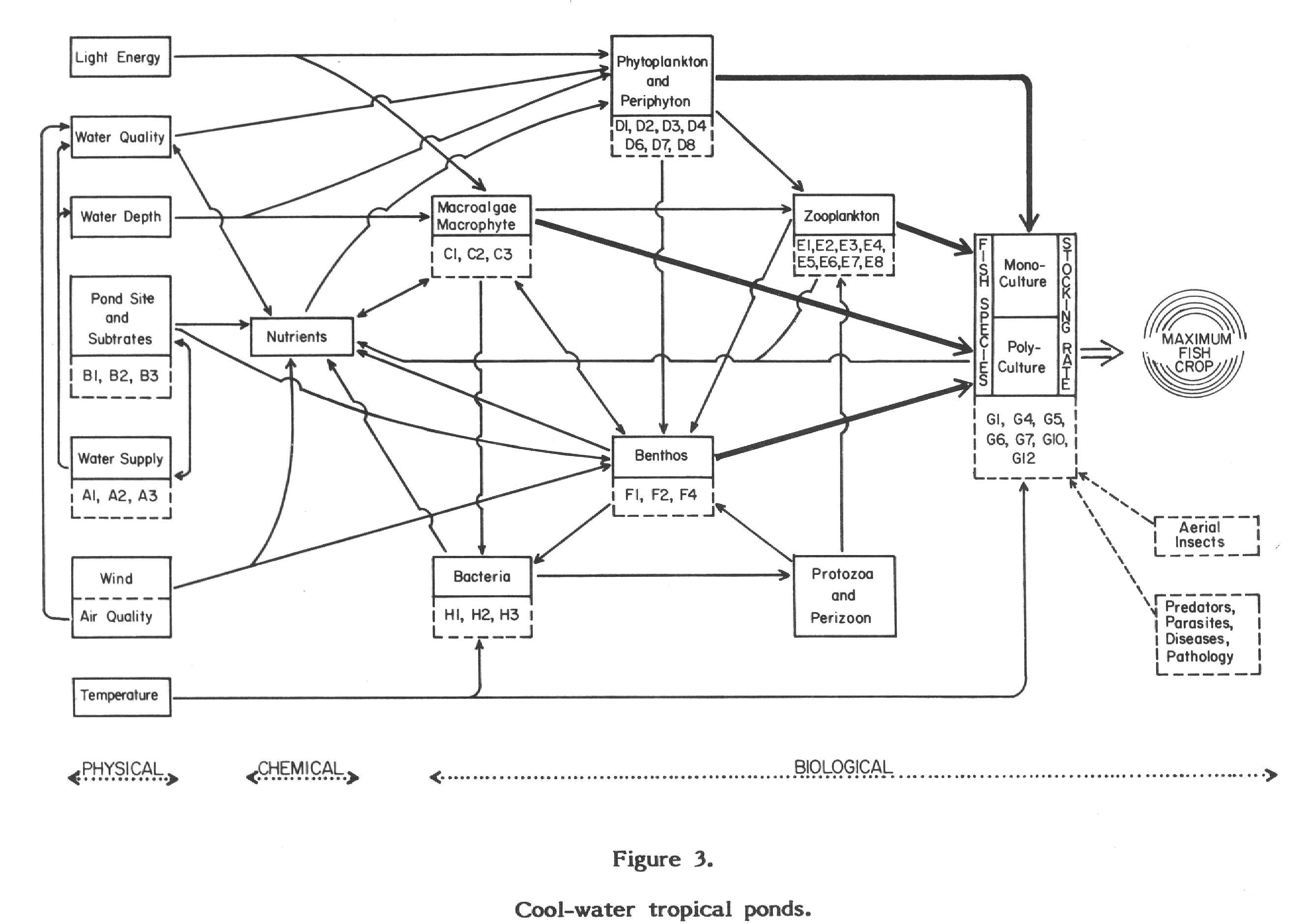 Piscinas tropicales de Agua Salobre
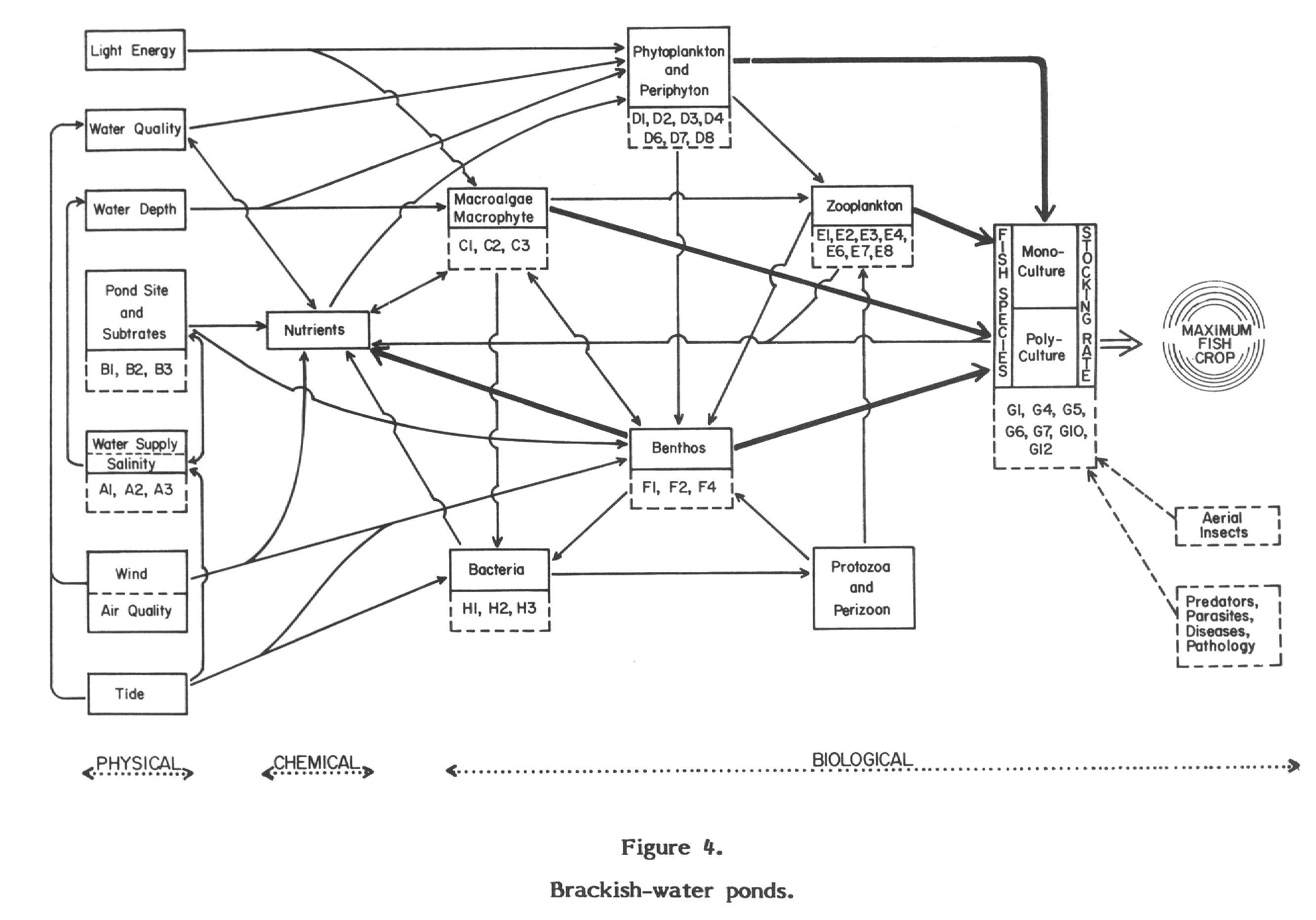 Piscinas tropicales de baja intensidad
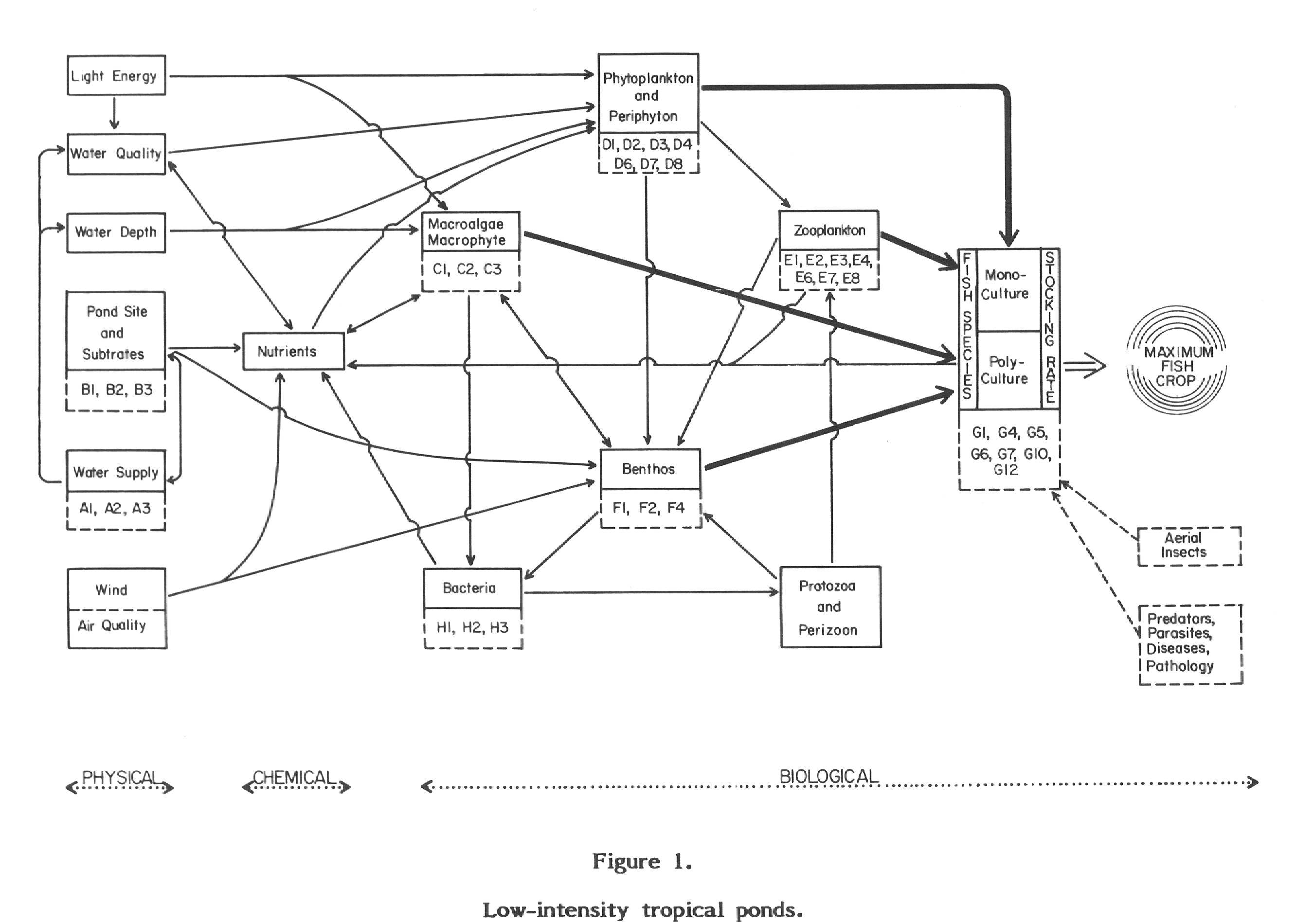 Piscinas tropicales de Alta intensidad
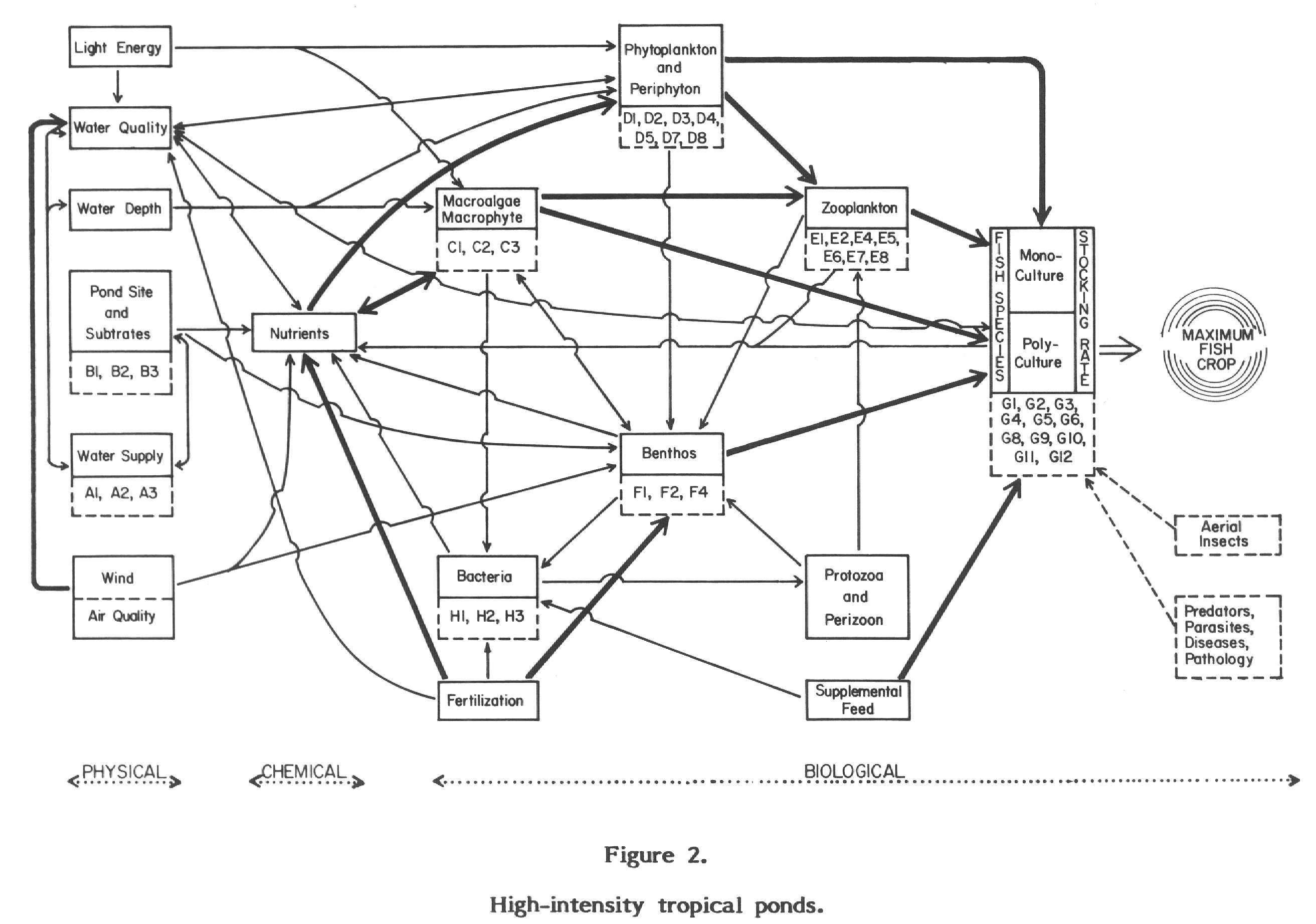 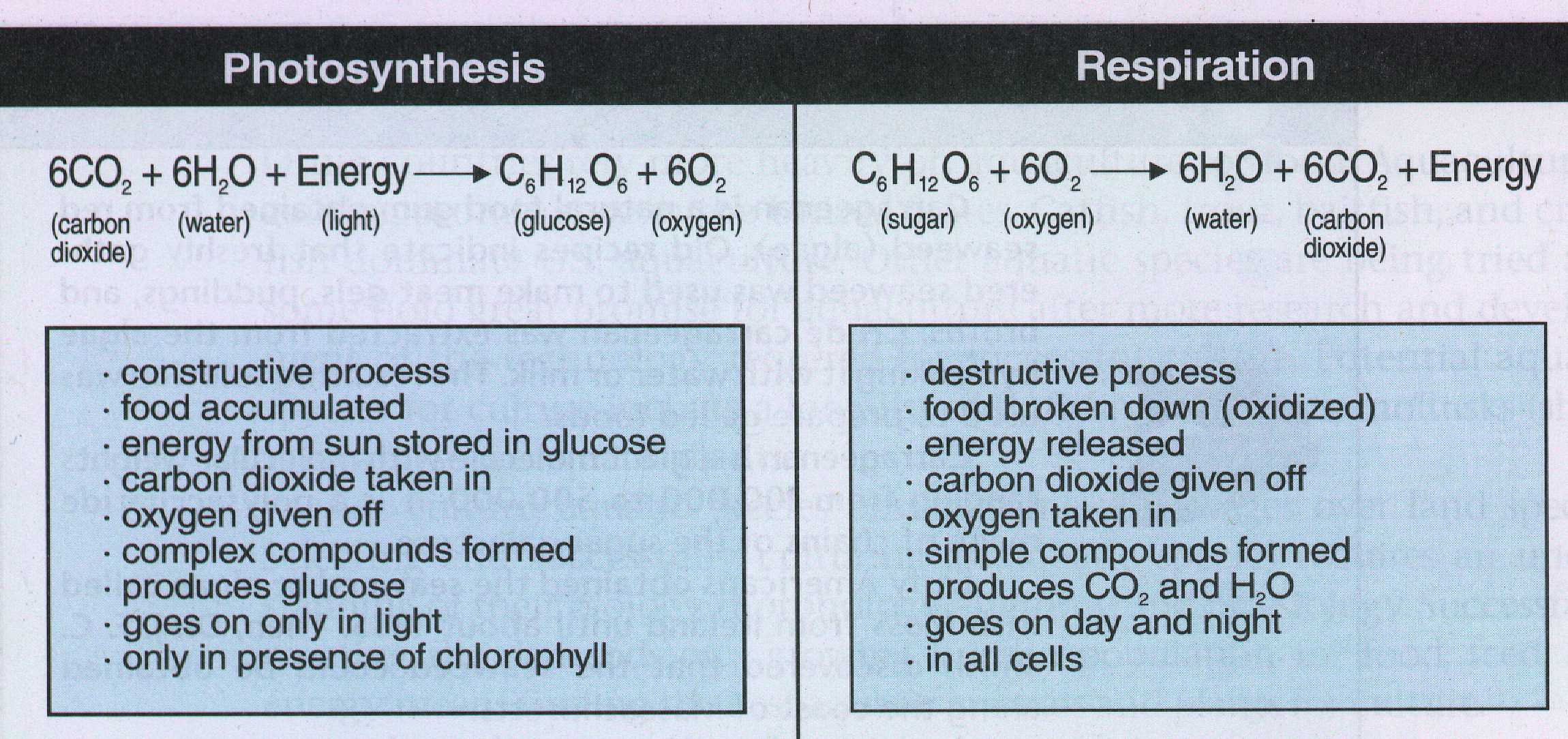 Principio #2
“El peso de organismos que se puede producir depende de la capacidad del agua para producir fitoplancton”
Principio #2
“El peso de organismos que se puede producir depende de la capacidad del agua para producir fitoplancton”
La ley de Liebig’s del MINIMO: 


Ley de Shelford de la TOLERANCIA:
Principio #2
“El peso de organismos que se puede producir depende de la capacidad del agua para producir fitoplancton”
Ley de Liebig’s del MINIMO: 
Para que ocurra y sea exitosa una situación dada, un organismo necesita tener materiales esenciales. 

Estos requerimientos básicos varían con la especie y con la situación. De todos ellos el material necesario que se encuentre en cantidades pequeñas cercanas al mínimo crítico necesitado podrá ser el limitante para el desarrollo y supervivencia de la especie, aunque los otros se encuentren en abundancia.
Principio #2
“El peso de organismos que se puede producir depende de la capacidad del agua para producir fitoplancton”
Ley de Shelford de la TOLERANCIA:
El éxito de un organismo depende completamente de un complejo de condiciones. El fracaso puede ser controlado por la calidad y cantidad deficiente o en exceso de alguno de los factores el cual se aproxima al limite de tolerancia del organismo.
Principio #2
“El peso de organismos que se puede producir depende de la capacidad del agua para producir fitoplancton”
Organismos pueden tener un amplio rango de tolerancia para un factor y pequeño para otro
Organismos con amplio rango de tolerancia para muchos factores están ampliamente distribuidos.
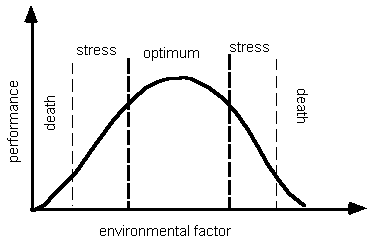 Principio #2
“El peso de organismos que se puede producir depende de la capacidad del agua para producir fitoplancton”
[Speaker Notes: Relacion de los niveles de un factor ambiental y su influencia en crecimiento de los organismos acuáticos cultivados.]
Principio #2
“El peso de organismos que se puede producir depende de la capacidad del agua para producir fitoplancton”
La habilidad del agua para producir fitoplancton depende de:
1) Luz.- La luz es importante para la fotosíntesis, durante el día esta actividad produce carbohidratos, la misma que se detiene al oscurecer, en donde para la actividad fotosintética y organismo comienza a consumir los carbohidratos, el oxígeno y eliminar CO2.
Principio #2
“El peso de organismos que se puede producir depende de la capacidad del agua para producir fitoplancton”
Luz.....
Considerar:
- Epocas del año.- Efecto verano.
		a) Horas luz
		b) Nutrientes
		c) Latitud o altitud
- Nubes.- (tiempo)
Principio #2
“El peso de organismos que se puede producir depende de la capacidad del agua para producir fitoplancton”
Luz.....
Considerar:
- Turbidez (orgánica, inorgánica).-
- Hielo y nieve.-
- Arboles y ramas.-
- Plantas flotantes.- (1 – 5% luz penetra la superficie del agua)
- Profundidad del agua.-
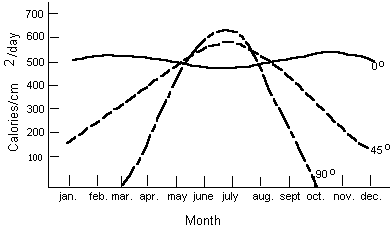 Principio #2
“El peso de organismos que se puede producir depende de la capacidad del agua para producir fitoplancton”
[Speaker Notes: Energía recibida en cada mes dependiendo de su latitud.]
Principio #2
“El peso de organismos que se puede producir depende de la capacidad del agua para producir fitoplancton”
2)  Temperatura.-

Directamente responsable de la actividad  metabolica de los organismos.  Climas templados presentan ventajas no por maximas producciones mas bien por numero de producciones al año.
Principio #2
“El peso de organismos que se puede producir depende de la capacidad del agua para producir fitoplancton”
3)  Minerales
		Agua		Suelo	
		Acida		Acido	
		Alcalino	Alcalino	
		Acido		Alcalino	
		Alcalino	Acido
[Speaker Notes: El agua por ser un solvente universal, presenta gran facilidad de captar algunos materiales que afectar su grado de fertilidad. Las aguas captan los materiales del suelo, por lo que lugares con grandes y continuas precipitaciones poseen los suelos lavados, lo que reduce la posibilidad del agua de captar nutrientes. En acuacultura no existe una estrecha relación entre el tipo de suelo y el agua usada, es por esto que se pueden presentar diferencias en composición, que a veces variar con la época del año.]
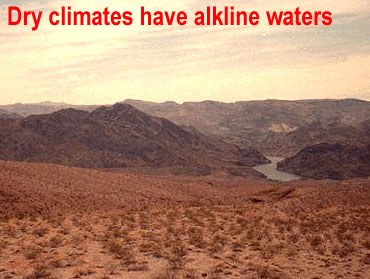 Principio #2
“El peso de organismos que se puede producir depende de la capacidad del agua para producir fitoplancton”
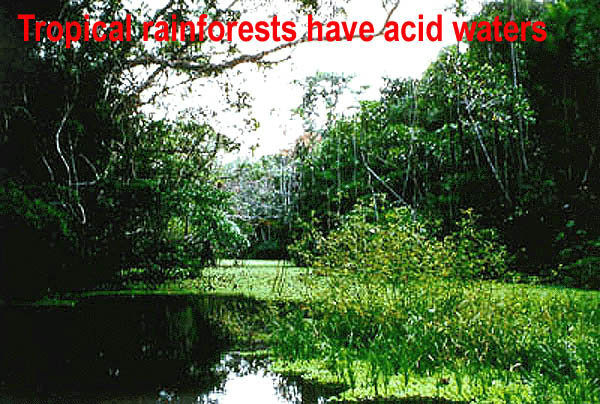 Principio #2
“El peso de organismos que se puede producir depende de la capacidad del agua para producir fitoplancton”
- Los factores limitantes son: nitrógeno (2 – 10), el fósforo (1), y el potasio (1).

Nitrogeno:
N2	Gas
NH3	Amoniaco o Amoniaco no ionisado 	(1-2 	ppm toxico)
NH4+	Amoniaco Ionisado (Ion amonia)
NH4+ + NH3	Total nitrogeno amoniacal (TAN)
NO2	Nitrito
NO3	Nitrato

Nitrogeno Orgánico: Nitrogeno en aminoacidos, proteinas, etc. encontrados en cuerpos de animales y plantas.
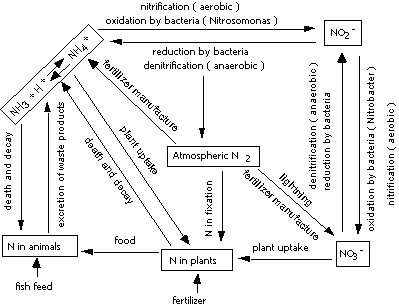 Boyd, 1990
[Speaker Notes: Ciclo del nitrogeno en una piscina.
Los principales fuentes de nitrogeno en las piscinas son el fertilizante y el alimento, la forma en que este se presente es en forma de Amoniaco no ionizado NH 3. el cuál mucahs veces es toxico en pequeñas concentraciones. A pesar de los esfuerzos por hacer las dietas mas eficientes, el 60% a 70% del nitrogeno en peces es excretado como amoniaco no ionisado.]
Variación de los niveles de Amonia, nitrito y nitrato en respuesta a la oxidación bacteriana en el tiempo (Shilo and Rimon, 1982).
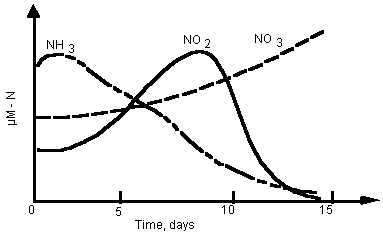 [Speaker Notes: Variación de los niveles de Amonia, nitrito y nitrato en respuesta a la oxidación bacteriana en el tiempo.
La manera menos toxica y mas útiles para los organismos acuáticos es NO3, las misma que puede ser tomado por la productividad primaria como nutriente.]
Principio #2
“El peso de organismos que se puede producir depende de la capacidad del agua para producir fitoplancton”
Fosforo (P):

Principal fuente: Alimento (70% de la proteína)
No toxico, pero exceso puede provocar blooms de fito que pueden causar problemas de oxígeno y mal olor o sabor a lodo.
Es el mas limitante por tener poca capacidad de retornar al medio (ciclo).
Ciclo del fosforo (Boyd, 1990)
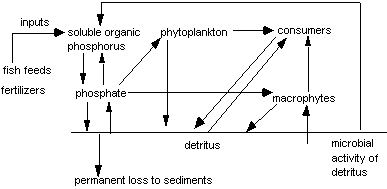 Principio #2
“El peso de organismos que se puede producir depende de la capacidad del agua para producir fitoplancton”
Potasio (K):

Rara vez limitante
No tóxico en las concentraciones frecuentes
Principio #2
“El peso de organismos que se puede producir depende de la capacidad del agua para producir fitoplancton”
- Existen otros minerales: Ca, Mg, formas de carbonato y metales trazas

Aun más no se conoce exactamente la importancia de los minerales trazas en la producción primaria.
Principio #2
“El peso de organismos que se puede producir depende de la capacidad del agua para producir fitoplancton”
4)  CO2.-
El CO2 es importante para la fotosíntesis y puede presentarse como un limitante en estos sistemas acuáticos, si este no se presenta libre.
Aguas ácidas o alcalinas (pH>9) no son muy productivas, por no disponer CO2 libre.
Principio #2
“El peso de organismos que se puede producir depende de la capacidad del agua para producir fitoplancton”
CO2.............
Aguas con pH entre 6.5 y 9.5 son consideradas buenas para cultivos.

Tenemos dos maneras de suplir de CO2:

 Atmósfera
 Respiración de plantas
Principio #2
“El peso de organismos que se puede producir depende de la capacidad del agua para producir fitoplancton”
- Cuando el agua es ácida (<6) se tiene gran cantidad de CO2 en el agua (asociado normalmente en forma de H2CO3) este CO2 no esta en estado libre.

- La presencia de un bicarbonato HCO3-, esta asociado a la presencia de CO2 libre.
- Con aguas de pH <6 se tienen pocos bicarbonatos.
Principio #2
“El peso de organismos que se puede producir depende de la capacidad del agua para producir fitoplancton”
- Si el pH aumenta las cantidades de CO2 libre encontrado en el agua disminuye llegando a 0, para pH de 8.3 podemos encontrar 0 ppm de CO2 libre, pero en este punto se tiene la máxima cantidad de  HCO3-.
- Cuando el pH se eleva, las cantidades de HCO3 baja y crece la cantidad de carbonatos (CO3=), (no disociables para la forma de HCO3=).
Relación entre la productividad fitoplanctónica y la Alcalinidad total en piscinas fertilizadas y no fertilizadas en Auburn, AL. (Boyd, 1990)
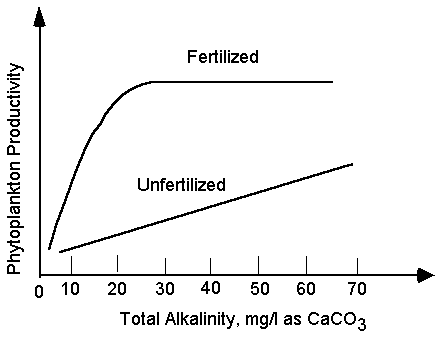 [Speaker Notes: Relación entre la productividad fitoplanctónica y la alcalinidad total en piscinas fertilizadas y no fertilizadas en Auburn, AL. (Boyd, 1990)]
Principio #2
“El peso de organismos que se puede producir depende de la capacidad del agua para producir fitoplancton”
Problemas asociados con medios ácidos:

* Con materia orgánica (abono)
* Cianoficeas
* Fotosintesis superficial
* Cal
Principio #2
“El peso de organismos que se puede producir depende de la capacidad del agua para producir fitoplancton”
5)  Oxígeno Disuelto O2.-
Importante por:
* Producción de las plantas
* Aumentar la velocidad de los procesos de descomposición.
Principio #3
“Las Plantas microscópicas son el alimento principal para la mayoría de organismos”
Principio #3
“Las Plantas microscópicas son el alimento prncipal para la mayoría de organismos”
Porqué el fitoplancton es deseable?

* Alto contenido de proteínas 20 a 50% (del peso seco)
* Corto ciclo de vida
* Más eficientes para usar la luz solar
* Pequeño tamaño y fácil a consumir.
* Movilidad
* Buen productor de oxígeno
* Fácilmente incorporado al organismo
Live food chains in marine larviculture
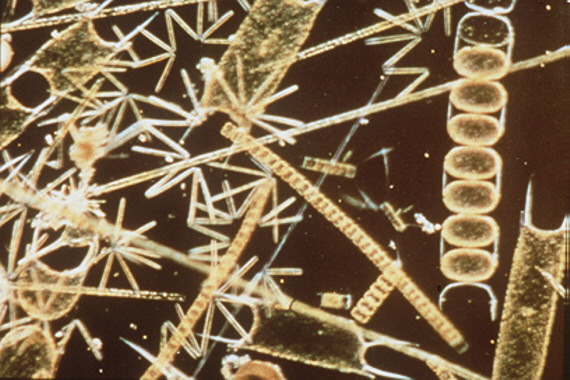 microalgae
early and late




mollusc larvae
brine shrimp,




rotifers, copepods
early larvae of




crustaceans and fish
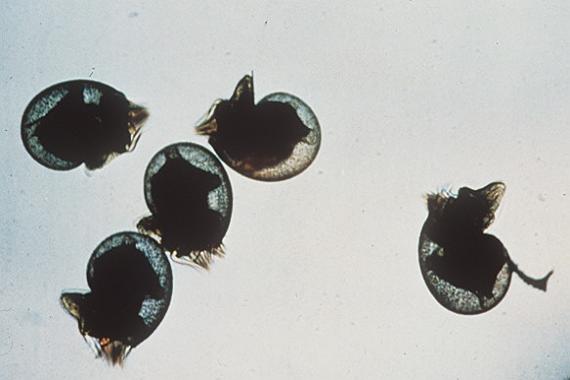 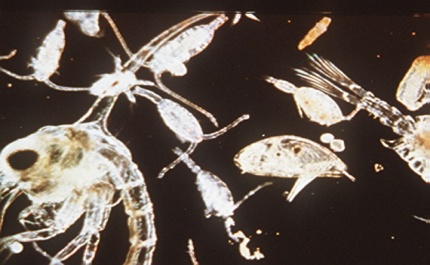 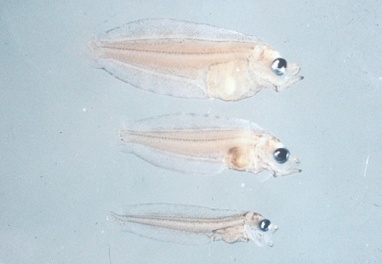 adults bivalve




molluscs
late larval and early



juvenile crustaceans
and fish
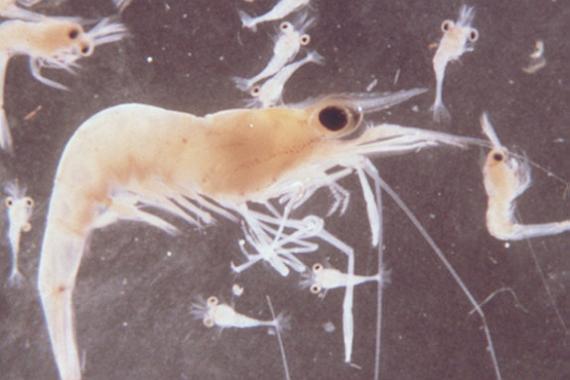 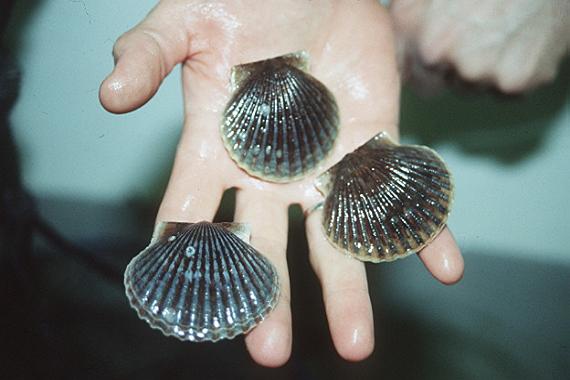 Principio #3
“Las Plantas microscópicas son el alimento prncipal para la mayoría de organismos”
La maleza acuática no es beneficiosa?

* Aumenta la tasa de evaporación
* Inmóvil (interfiere en la cosecha)
* Compite por nutriente
* Ciclo de vida largo
* Pobre valor nutricional
* Provee de cubierta o obstáculo a predadores
* Interfiere en la pesca deportiva
Principio #3
“Las Plantas microscópicas son el alimento prncipal para la mayoría de organismos”
La maleza acuática no es beneficiosa?.............

* Causa deficiencia de oxígeno
   - Consumen más oxígeno que lo que producen
    - Desequilibran balance O2. 
* Es un hábitat de mosquitos
* Es un hábitat de caracoles
* Reduce la capacidad de carga del estanque.
Principio #3
“Las Plantas microscópicas son el alimento prncipal para la mayoría de organismos”
Que puede hacer la maleza que el fitoplancton no puede?

* Atrapa nutrientes retenidos en el fondo.
* Ellos pueden oxigenar aguas mas profundas.
* Evitan la erosión de las zonas marginales. 
* Proveen de substrato como alimento a algunos especies.
* Proveen de substrato para reproducirse.
Principio #3
“Las Plantas microscópicas son el alimento prncipal para la mayoría de organismos”
Que puede hacer la maleza que el fitoplancton no puede?........................

* Reduce el exceso de nutrientes en el agua. 
* Provee de protección para pequeños peces.
* Ayuda a precipitar las sólidos suspendidos.
Principio #4
“Mucha fertilidad del agua en ausencia de maleza, provoca una aumentada densidad de fitoplancton, poca penetración de luz y reducción de oxígeno en el hipolimnio”
Principio #4
“Mucha fertilidad del agua en ausencia de maleza, provoca una alta densidad de fito, poca luz y pobre oxígeno en el hipolimnio”
a) Concentraciones elevadas de fitoplancton en la superficie pueden causar estratificación y baja de oxígeno en capas no superficiales.
* En aguas de superficie hay menos producción pri-maria que cerca de los 0.2 m
* La luz gradualmente decrece a 0 cero a los 1.5 m.
* Entre los 0.4 y 1 m existe equilibrio en el balance de oxígeno.
* En piscinas fertilizadas las condiciones anaeróbi-cas se encuentran cerca a 1 m.
ABSORCION DE LUZ VS PROFUNDIDAD
PRODUCTIVIDAD PRIMARIA VS PROFUNDIDAD
Principio #4
“Mucha fertilidad del agua en ausencia de maleza, provoca una alta densidad de fito, poca luz y pobre oxígeno en el hipolimnio”
b) En piscinas profundas un alto porcentaje del total del volumen es deficiente en oxígeno disuelto y muy peligroso para los organismos que se cultivan.
* Existe en piscinas profundas una estratificación termal (baja productividad y estratificación térmica).
* Buenas concentraciones de oxígeno en superficie (temperaturas fuertes).
* El cambio brusco de temperatura, mas el efecto de nubes puede que todo el fitoplancton se precipite.
APARICION DE TERMOCLINA EN ESTANQUES PROFUNDOS
0.0
0.3
0.6
0.9
Profundidad (m)
1.2
1.5
1.8
2.1
0
10
20
30
40
50
60
70
80
90
100
Incidencia de luz (%)
epilimnio
metalimnio
hipolimnio
Principio #4
“Mucha fertilidad del agua en ausencia de maleza, provoca una alta densidad de fito, poca luz y pobre oxígeno en el hipolimnio”
c) Lagos o piscinas no fertilizadas tienen una distribución mayor de oxígeno a profundidades que los fertilizados.
ABSORCION DE LUZ VS PROFUNDIDAD
VARIACION DEL OXIGENO EN SISTEMAS NO FERTILIZADOS
VARIACION DEL OXIGENO EN SISTEMAS FERTILIZADOS
VARIACION DEL OXIGENO EN SISTEMAS FERTILIZADOS Y NO FERTILIZADOS
Principio #4
“Mucha fertilidad del agua en ausencia de maleza, provoca una alta densidad de fito, poca luz y pobre oxígeno en el hipolimnio”
d) El mantenimiento de los niveles de oxígeno es más dependiente de la fotosíntesis que de la difusión desde el aire. 
Este puede ser reducido por:
1.- La respiración y  exceso de DBO y DQO,
	DBO.- Demanda biológica de oxígeno es en muchos casos más importante que la respiración de los organismos vivos.
	DQO.- La demanda química de oxígeno u oxidación de ciertos elementos en presencia de oxígeno.
Principio #4
“Mucha fertilidad del agua en ausencia de maleza, provoca una alta densidad de fito, poca luz y pobre oxígeno en el hipolimnio”
d) El mantenimiento de los niveles de oxígeno es más dependiente de la fotosíntesis que de la difusión desde el aire. 
Este puede ser reducido por:
2.-  La inversión de la fotosíntesis
3.-  La muerte del plancton.
Mecanicamente como evitar la estratificación y la baja de oxigeno cuando el manejo asi lo exige
Sistemas de Aireacion
Oxígeno disuelto es el factor mas critico en cultivos intensivos y semi–intensivos de camarón.
La Aireación de emergencia provee oxigeno en determinados momentos para evitar el estres o muerte de los animales.
Necesario ocasionalmente.
La aireación suplementaria provee oxigeno de forma continua para incrementar mas los niveles de produccion y permitir niveles de alimentación contínuos de > 50 kg/Ha/día.
Aireación: Funciones
Añade O2 al agua:
Camarón usa <20% O2.
Procesos Bacterianos y Químicos. 
Oxida capa orgánica superior del suelo.
Circula el agua y rompe estratificación.
> 5-10 cm /s para mantener “flucular layer” en buen estado.
> 20 cm/s para suspender sólidos con liner (ZEHS). 
Aleja agua aireada y acerca agua sin airear.
Aireación: Funciones
Evita compuestos reducidos (NH4, H2S,etc).
Ayuda a eliminar gases dañinos (NH4,CO2).
ZEHS : Suspende sólidos para formar flóculos. (Sist. Heterótrofos cero recambio).
Acumula desechos en un área.
Contras:
Ojo: reducen temperatura.
Capa Sedimentos Aerobica / Anaerobica
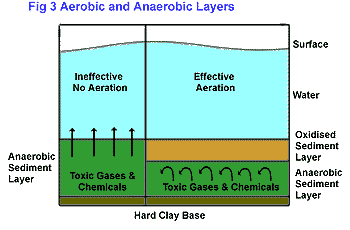 Oxigenación: Como Funciona?
No se inyecta O2 al agua, se lo disuelve.
Es aumetar la difusión de oxigeno del aire al agua. Y la esta es función de:
Solubilidad (ToC y salinidad).
Diferencia de concentración.
Area de Contacto.
Hay 3 formas de aumentar difusión:
Aumentar % O2 en Aire.
Oxígeno puro.
Aumentar area de contacto.
Aireadores mecánicos (Circulan también).
Aireadores de gravedad
Solubilidadd de O2 en Agua
Tipos De Aireadores (1)
Difusores de Aire.
Difusiores de aire (mangueras, piedras, etc).
Elevadores de aire, airlift. (bombas de aire).
Bajísima transferencia de oxigeno /HP.
Alto mantenimiento.
Bajísima circulación agua. 
Método mas ineficiente para camaroneras.
Util en piscinas profundas (>5m) o tanques.
Eficiencia: tamaño burbuja/tiempo contacto.
> Tamaño burbuja > Circulación.
> Tamaño burbuja < Oxigenación.
> Tiempo contacto > Oxigenación.
Presión noinfluye.
Difusores de agua
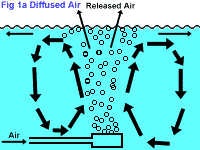 Air Lift
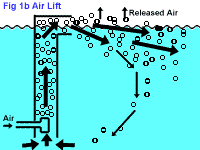 Air Lift
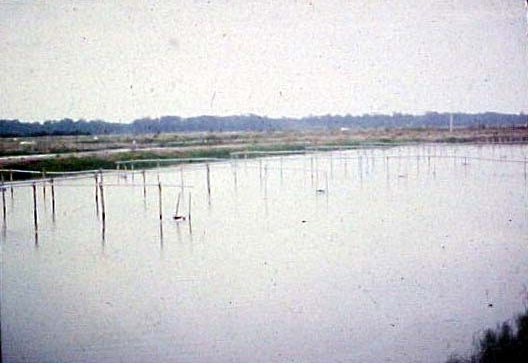 Mangueras Difusión
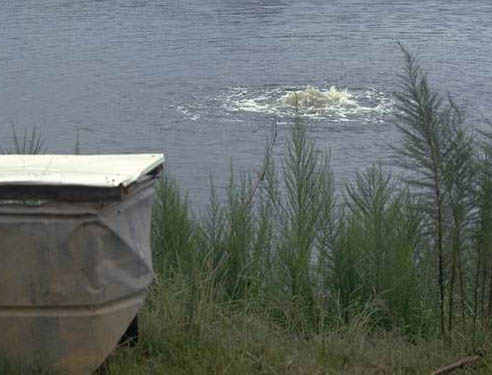 Difusor de Aire; Elevador de aire.
Diffused air; Airlift
Tipos De Aireadores (2)
Bombas:
Rociadora
Vertical
Sumergida
Muy bonitas para decoración.
Baja eficiencia.
Baja circulación.
Baja transferencia de oxígeno.
No aplicables para acuicultura.
Si le ponen luces de colores pueden usarlas para decorar jardines.
Aireador de Bomba Rociadora
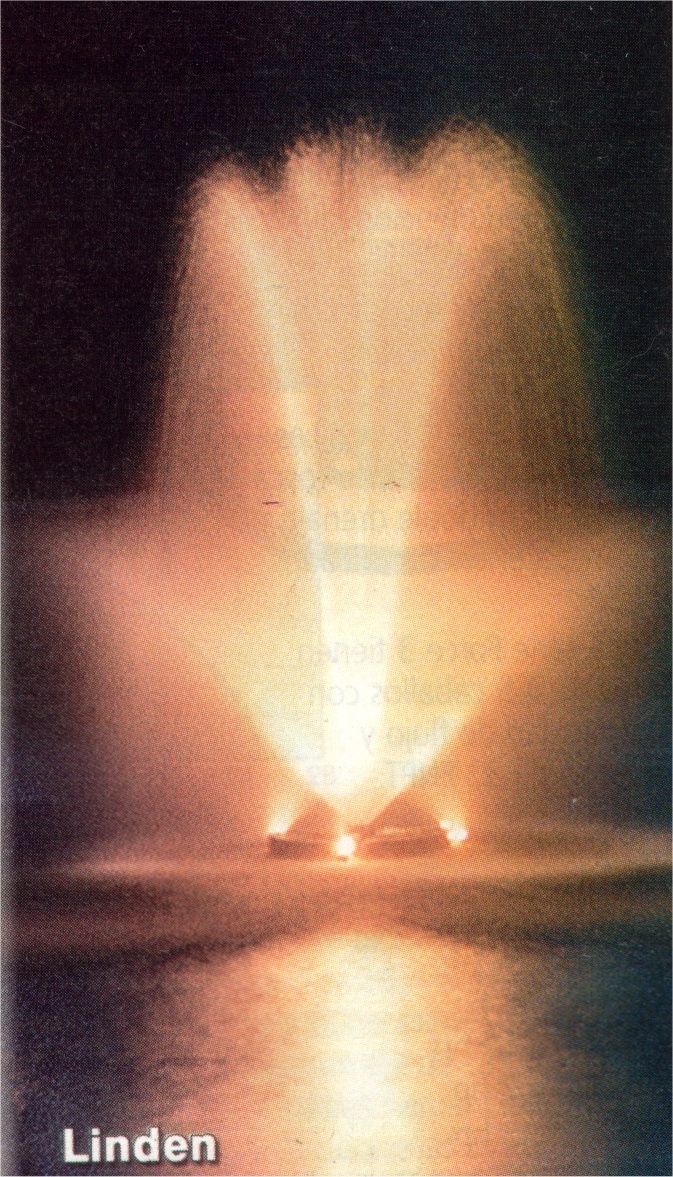 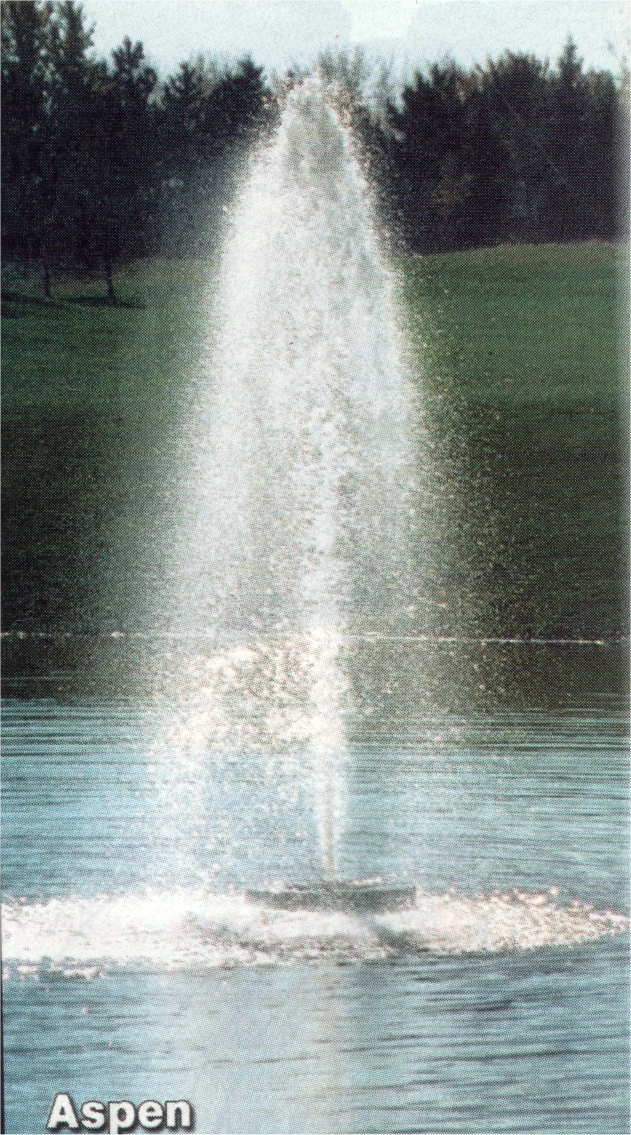 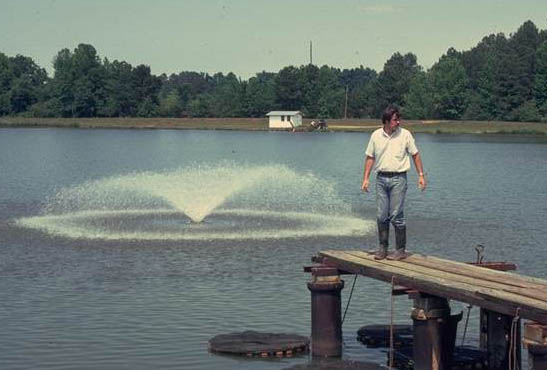 Bomba Rociadora
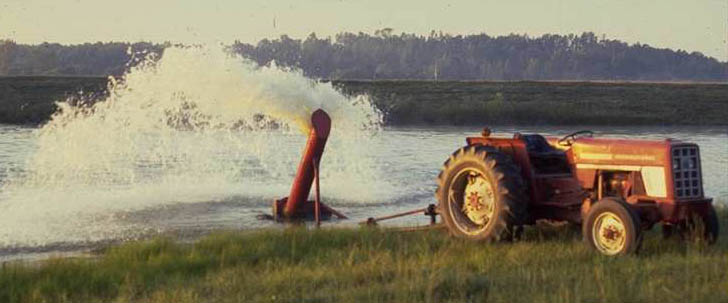 Bomba Vertical
Bomba Sumergible
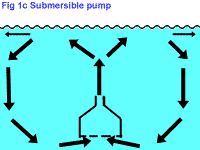 Bomba Sumergible / Splash
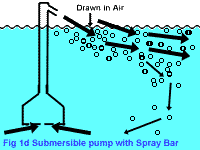 Tipos De Aireadores (3)
Inyección por hélice.
Inyección Superficie (AireO2 Tornado).
Inyección Sumergida. (Forza 7, Biomasa).
Uno de los 2 sistemas mas eficientes/ prácticos.
Eficiencia similar a la de paletas.
Son eficientes arriba de 5-10ppt.
Diseñadas para mas profundidad (>1.5m).
Circulan mas.
Cuidado cortan camarón.
Mas Caras.
Inyección Aire
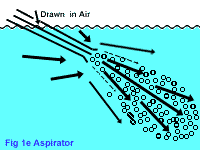 Inyeccion Sumergida (Forza7)
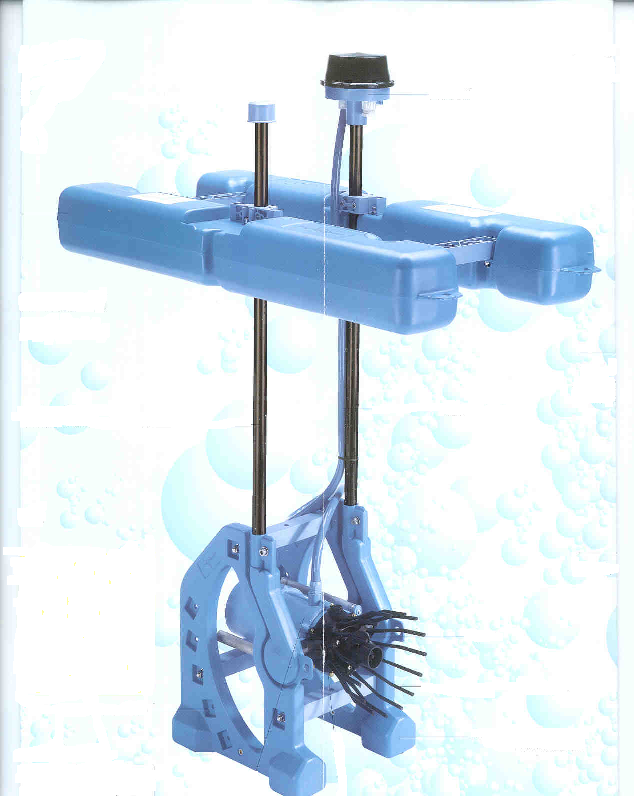 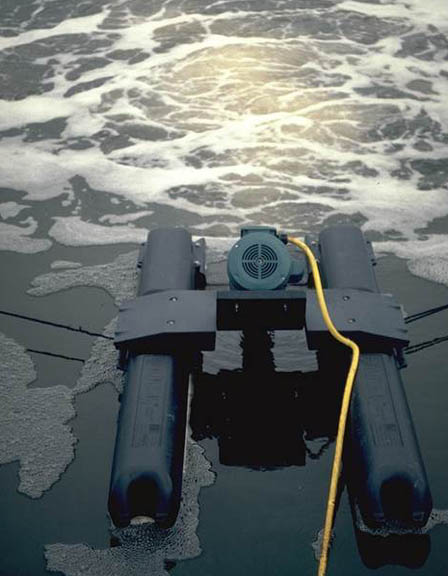 Bomba Inyectora de aire (“O2”)
Tipos De Aireadores (4)
Paletas.
Método mas utilizado.
Uno de los 2 sistemas mas eficientes/ prácticos.
Eficiencia similar a la de Inyección por Hélice.
Eficiente para oxigenar, de estratificar y circular.
Mayor mantenimiento.
Tienen buena eficiencia en agua dulce.
Diferencia entre eléctricos / diesel: 60%.
Cantidad y tipo de paletas importantes.
Paletas
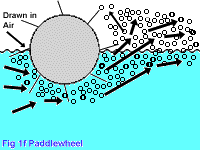 Paletas Electricas 1HP
Paletas Electicas 2HP
Paletas a Diesel
Paletas a Diesel 2
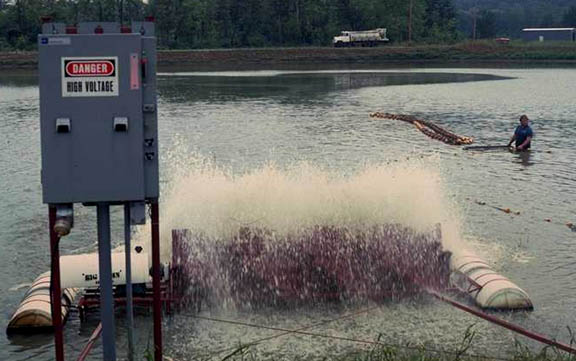 Paletas o Paddle Wheel (electrica)
Paletas a Tractor
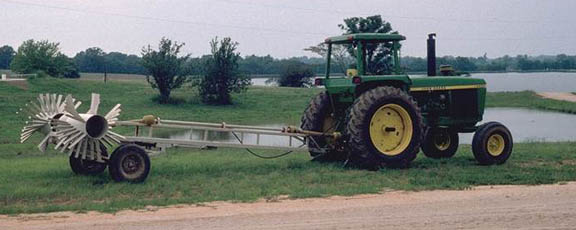 Aireación por gravedad
Aprovechan energía cinetica para meter oxigeno al agua.
Utilizan el mismo principio de los aireadores mecánicos.
Mayor area de contacto = Mayor oxigenación.
Eficiencia depende de area de contacto aire – agua.
Aireación por Cascada 1
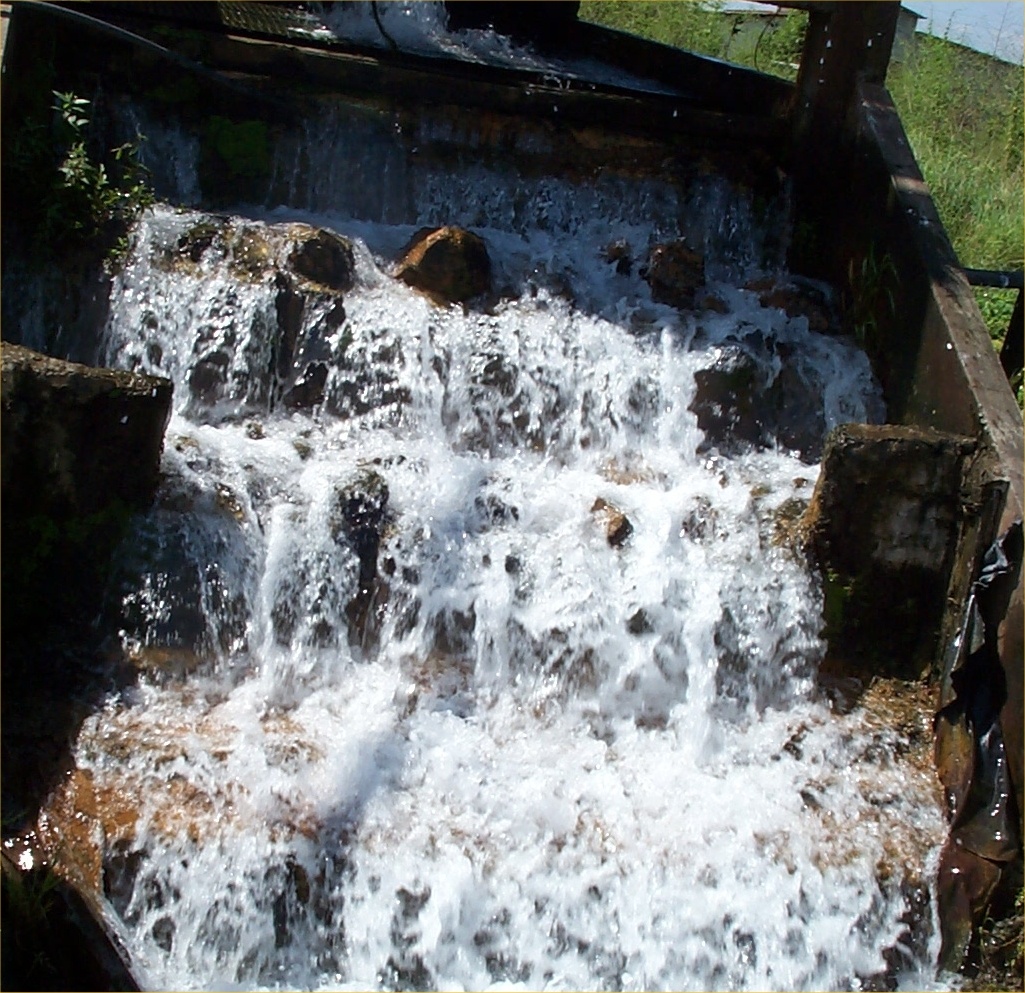 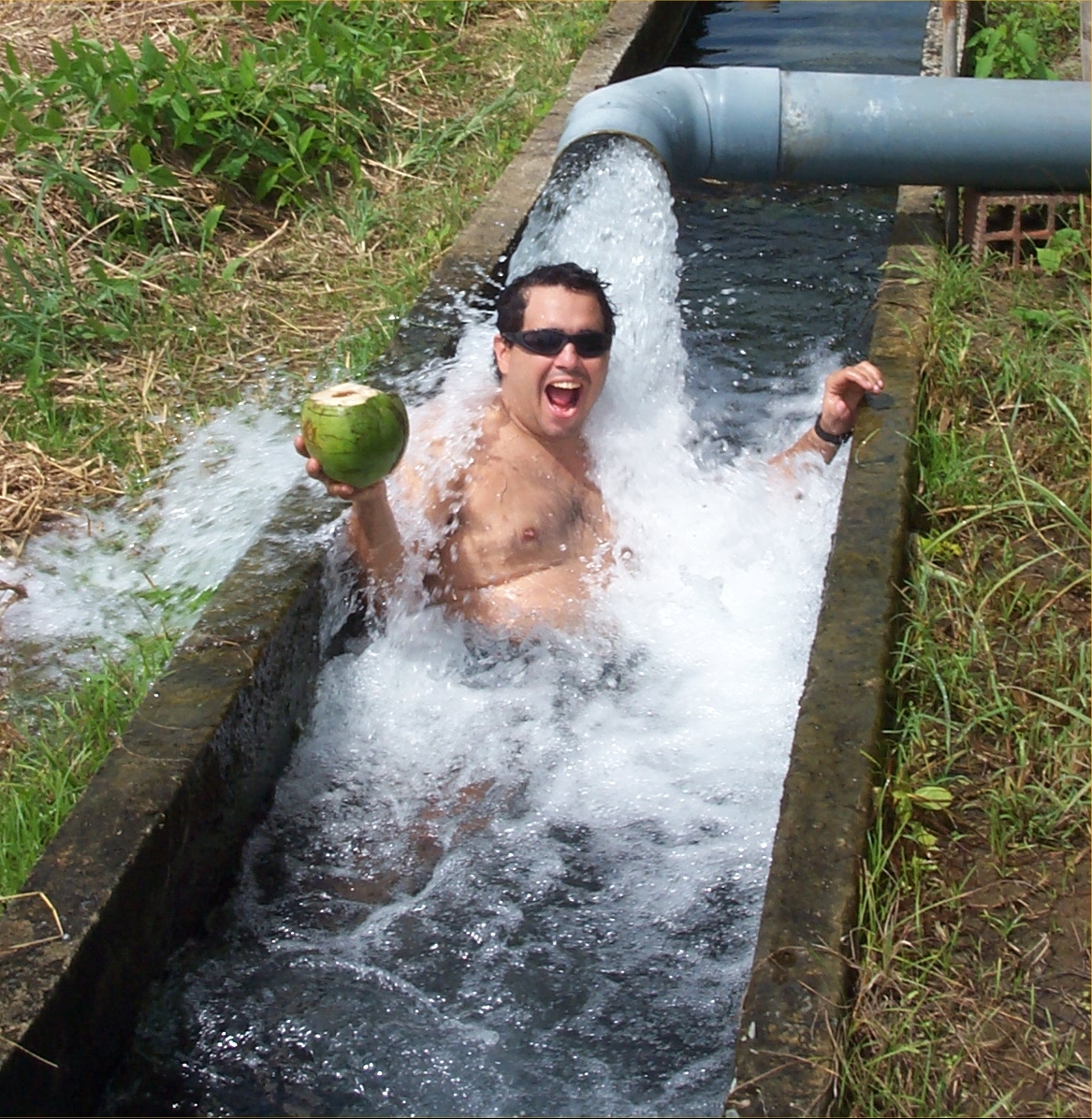 Aireación por Cascada 2
Eficiencia Aireadores
Uso De Aireación
Por demanda. Se prende cuando OD baja:
18H00 – 22H00 : < 7 ppm.
00H00 – 03H00 : < 6 ppm.
07H00 – 18H00 : < 4 ppm.
De día para evitar estratificación térmica:
13H00 – 15H00.
Cantidad Aireación:
Agua Salada : 400 – 550 Kg / Hp.
Agua Dulce: 300 – 450 Kg/Hp.
Tensión Superficial a Salinidad  > 5ppt permite burbujas mas pequeñas.
Minimo en sistemas cerrados 6HP/Ha para cubrir plancton.
Estanques Tierra < 16- 20 HP/Ha.
Uso Aireadores (Panama - Camaron)
Uso Aireadores Otros Ecuador
30-60 HP/Ha.
Todos los aireadores colocados al inicio del ciclo:
Evitar levantar sedimentos.
Mayor inversión Activos Fijos.
Aireación antes de sembrar piscina.
Estabilizar agua.
Mayor costo.
Uso Aireadores Otros Ecuador
Aireación 24 Horas, no dependiente OD.
“Posible mayor estabilidad.”
Costo prohibitivo.
Altas tasas de aireación:
100-200 Kg / Hp.
Viable económicamente?
Recomiendan estafa a Emelgur.
Exceso de Aireacion = Mayor erosión y sedimentación de solidos en otras partes.
% Saturación
Intriago 2001:
Se debe considerar % saturación y no solo su concentración. (Hopkins et al. 1991) mínimo O2=3 mg/l en agua mar.
3mg/l = 60% saturación en salinidad oceánica o muy cercana a esta 30- 35 ppt.
Manteniendo % saturacion (60%), los  minimos aceptables en salinidades bajas serian mucho mayores.
Relacion ToC Salinidad vs Solubilidad O2
Localización de aireadores (1)
Orientados paralelos a los diques para impulsar una circulación uniforme
Separados del dique a una distancia igual al 30% del ancho del estanque
Separación entre aireadores < 30 m.
El lodo se depositará en el centro del estanque.
30 m
Lodos
A
.30xA
L
Localización de aireadores (2)
Localización de aireadores (3)
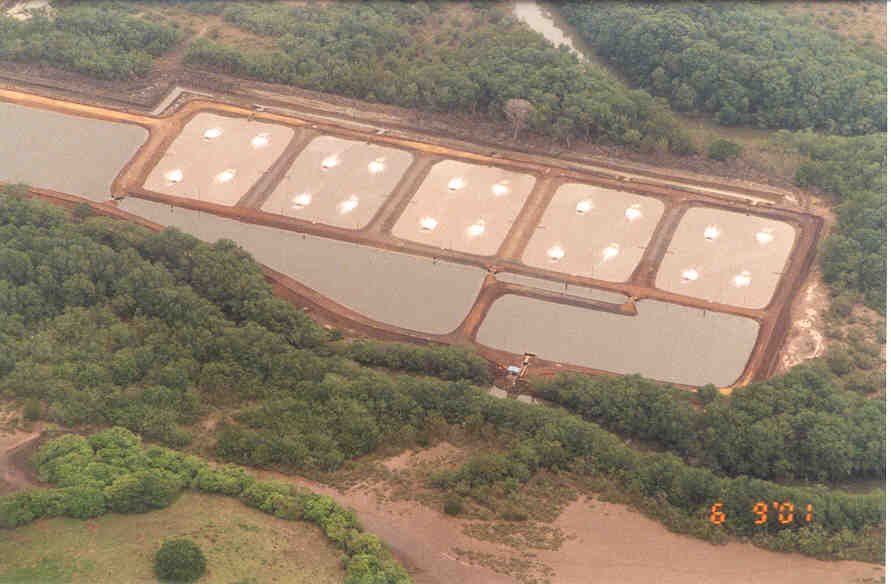 Muro Interno
Circuladores
Remplazan Aireadores durante el dia.
Objetivo es con menos energia mover mayor cantidad de agua.
No airean pero aumentan cantidad de agua anoxica en contacto con aire.
Disminuyen costo de energia versus aireadores solamente.
Circuladores
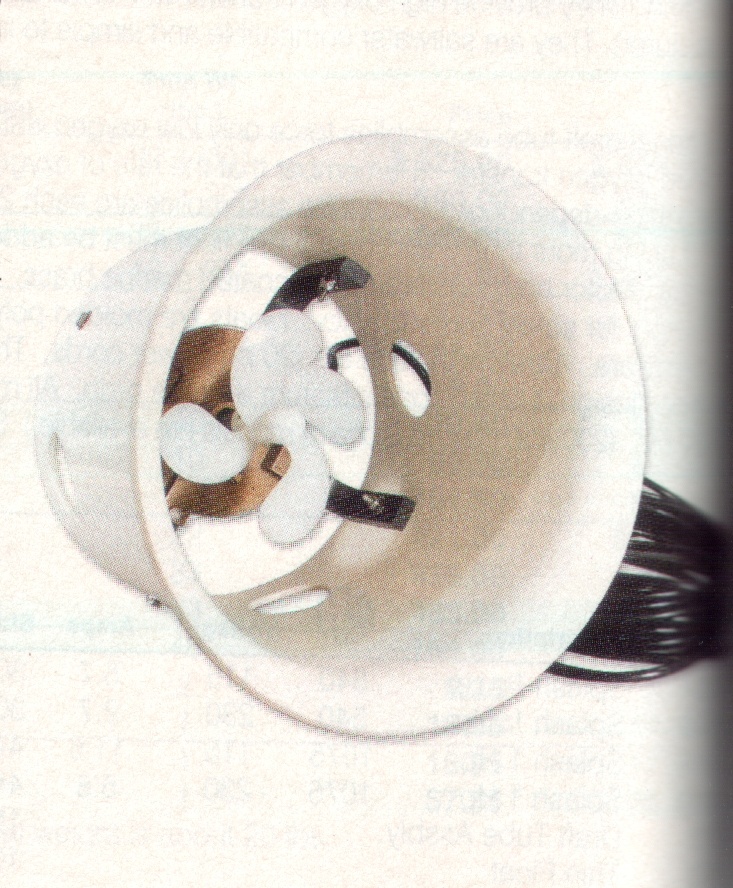 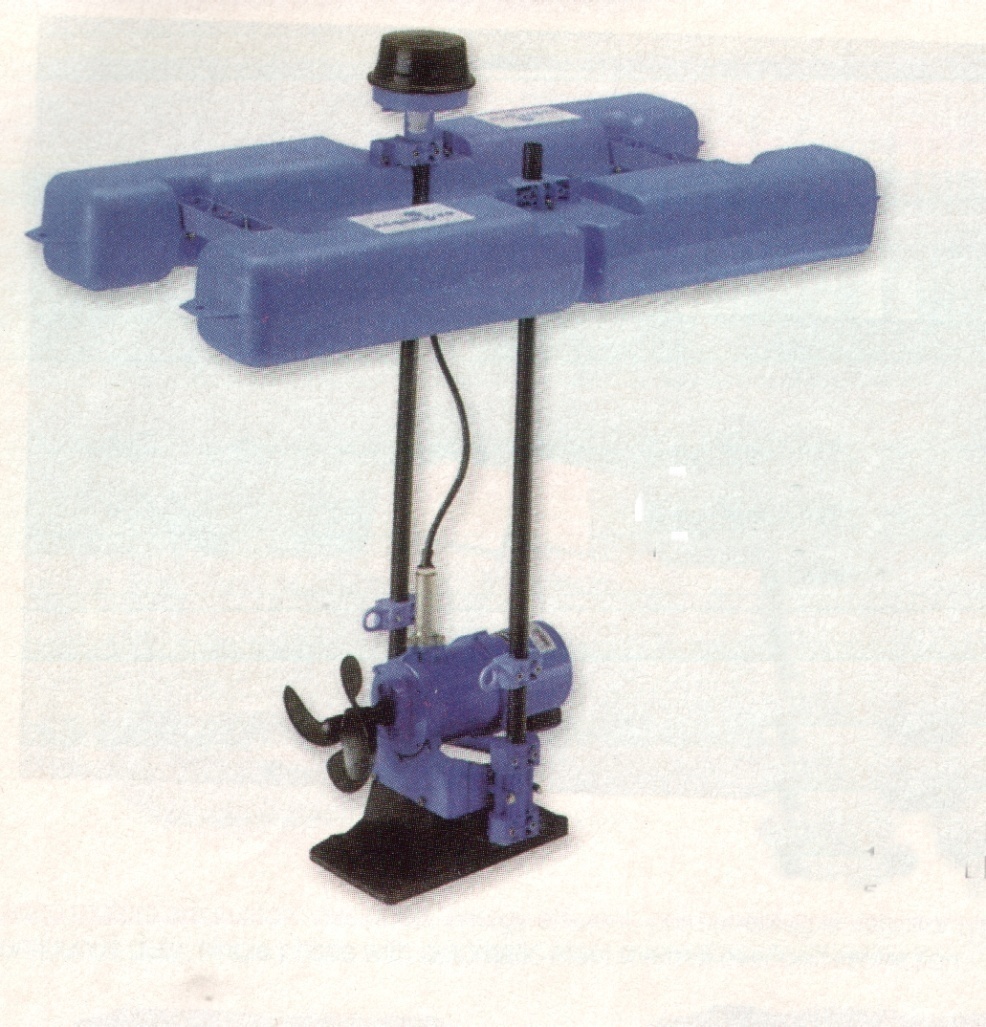 Circuladores
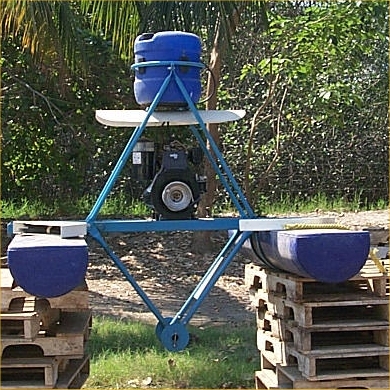 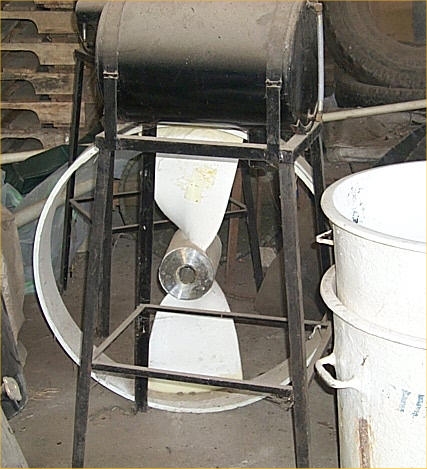 Revisar Sistema
Oxigenación:
Medir OD en distintos lugares, a distintas profundidades y a distintas horas.
Fondo oxidado, REDOX (no negro).
Circ. vertical/ Destratificación: 
Medir ToC agua en distintos lugares y a distintas profundidades en la tarde.
Circ. Horizontal / Enlace flujos:
Boyas / Naranjas.
Principio #5
“A mayor distancia de la cadena trófica, menos será la producción obtenida”
PRODUCCION EN DIFERENTES NIVELES TROFICOS
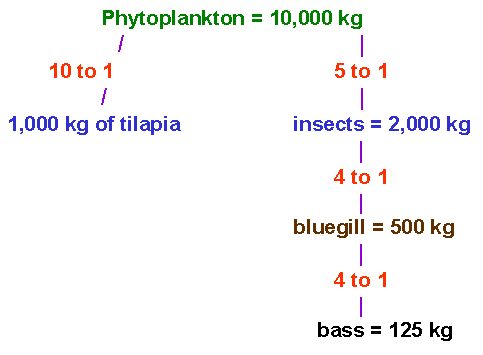 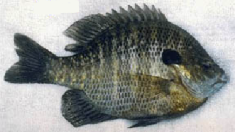 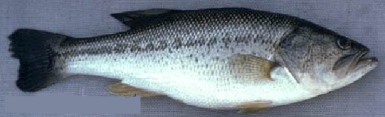 PRODUCCION EN DIFERENTES NIVELES TROFICOS
Principio #6
“Una unidad de agua solo puede producir y mantener una cierta biomasa de un organismo o de varios organismos dependiendo de ciertos factores y su interacción”
Principio #6
“Una unidad de agua solo puede producir y mantener una cierta biomasa de un organismo o de varios organismos dependiendo de ciertos factores y su interacción”
Estos factores son:

* Calidad de agua
* Temperatura
* Cantidad y calidad de fertilizantes y frecuencias
* Tamaño del pez
* Especie de pez
* Hábitos alimenticios
* Policultivo
Principio #7
“La fertilidad de una unidad de agua y la capacidad para producir organismos en la cadena alimentaria puede ser incrementada por adición de fertilizantes orgánicos e inorgánicos (NPK) incrementando así la capacidad de carga del estanque”
La Capacidad de carga del agua puede ser incrementada por la adición de:

Fertilizantes inorgánicos (NPK)

Fertilizantes orgánicos (abonos)
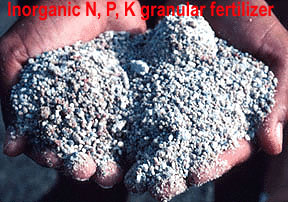 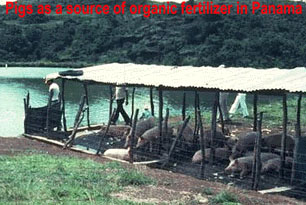 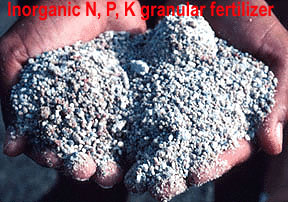 Inorgánicos (NPK).... 

	Los fertilizantes inorgánicos trabajan indirectamente liberando minerales que pueden estimular la producción de plantas verdes, incrementando su capacidad de carga.
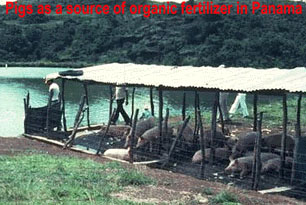 Orgánicos (abonos) 

Los fertilizantes orgánicos trabajan por tres vías:

* Fertilizante
* Directamente como alimento
* Substrato
Principio #8
“Cuando la biomasa de organismos está utilizando todo el alimento natural presente y la capacidad de carga se ha alcanzado, un incremento de esta capacidad puede ser obtenida por adición de alimento suplementario”
Como?
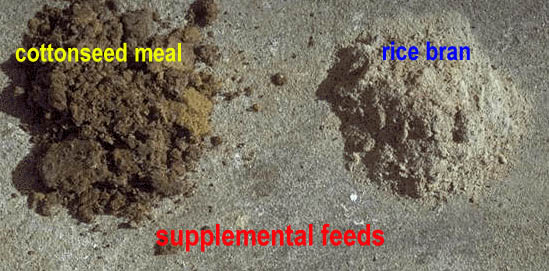 Como?
* Abono orgánico esta entre fertilizante químico y alimento, puesto que puede actuar como los dos (con límites).

* Suplemento alimenticio es adicionado cuando la productividad primaria estimulada por fertilización ha llegado a su máxima producción para los peces a cierto punto donde ellos ya no continúan creciendo.
Producción de machos de tilapia con densidades de 9.000/ha en piscinas de 0.04 ha sin incorporar nada (control), con abono y con alimento suplementario, en 227 días en Brasil.
Performance		Control	Cattle	Feed
measure 					manure

Avg. initial wt., g      	     8                   7                  7
Avg. final wt., g       	   36               148              229
Yield, kg/ha           		277             1,016           1,778
 1 rice bran, 3% of body wt. per day, 6 days/week (Lovshin, 1975)
Principio #9
“Cuando una cantidad es dada como alimento, esta cantidad puede ser aumentada por el alimento natural que puede haber en la piscina y que es consumido por el organismo”
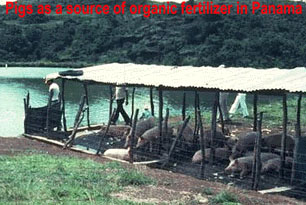 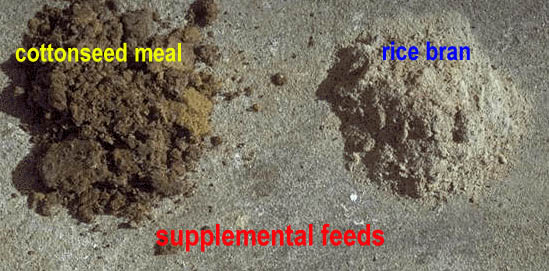 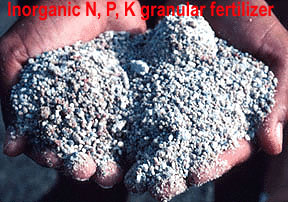 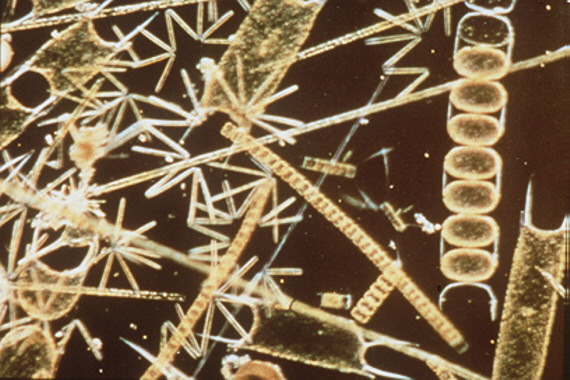 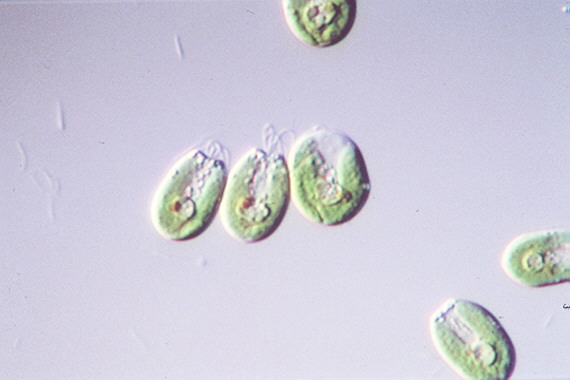 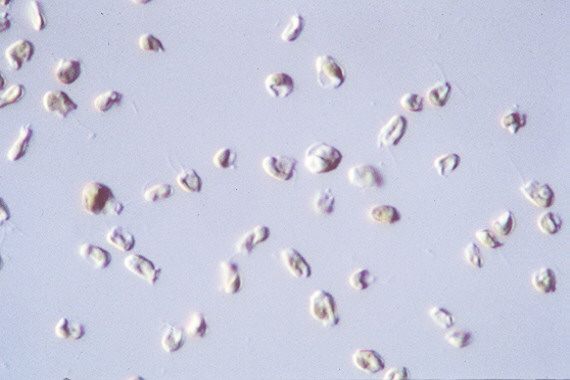 * Los organismos en la piscina son ricos en proteínas
* Se tiene una energía suplementaria
Principio #10
“Cuando el alimento no abastece la demanda del pez y este no puede ser suministrado en mayor frecuencia y cantidad, un alimento completo puede ser adicionado conteniendo nutrientes esenciales que pueden promover el incremento de la capacidad de carga del estanque”
Alimento completo
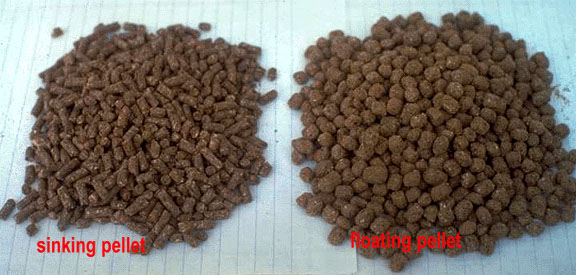 Aquel que contiene todos los aminoácidos, lípidos, carbohidratos (energía), vitaminas y minerales que el organismo acuático necesita en ausencia del alimento natural
1) Proteínas: 		30 y 45%
	Carpas		28%
	Catfish		32%
	Truchas		42%
	L. vannamei		32%

Aminoácidos esenciales:
Arginina, histidina, Isoleucina, leusina, lisina, metionina, fenilalanina, treonina, triptofano, valina.
2) Energía:	Carbohidratos y grasas (10 y 15%)

3) Minerales:
	Macro:	Ca, Cl, Mg, P, K, Na
	Micro:	Cu, I, Fe, Mn, Se, Zn

4) Vitaminas:
Tiamina, riboflamina, piridoxina, pantotenico, niacina, biotina, folate, Vit B12, colina, mioinositol, vitC. Vit: A, D, E, K.
Peso ganado y FCA para bagre sembrado con densidades de 6.250/ha en piscinas de 0.04 ha recibiendo fertilizantes o alimento completo, en 180 días (Chuapoehuk, 1977).
Treatment	Weight gain	Weight gain		% 	     FCR
		per fish, kg 	per hectare, kg	gain

No nutrients            0.02                  130                        93	          -
Fertilizers1              0.04                  273                      190	          -
Complete feeds2     0.55               3,300                   2,233              1.1

1 Organic and chemical fertilizers in amounts to match nutrients added in feeds.
2 40%  protein sinking pellet
La calidad de la ración va a influenciar sobre:

* Calidad de agua

* Salud del pez

* Grado de crecimiento
Principio #11
“La máxima biomasa de pez que puede ser producida en una unidad de agua depende de la calidad y cantidad de la ración que pueda ser introducida en la piscina sin que cause un cambio brusco en los niveles de OD. Porque causaría un estrés para el organismo”
Los desechos producen indirectamente:

* La muerte del fito y peces o crustáceos
* Mineralización que puede originar el crecimiento del fito.

“Uno de  los mayores factores limitantes es la polución del agua utilizada”
Principio #12
“La cantidad de alimento que puede ser usado por unidad de área por día está limitada por la eficiencia del sistema ecológico en procesar los desechos y reoxigenar el medio”
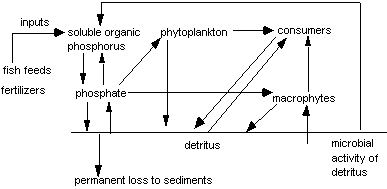 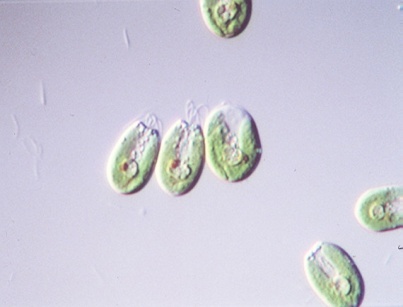 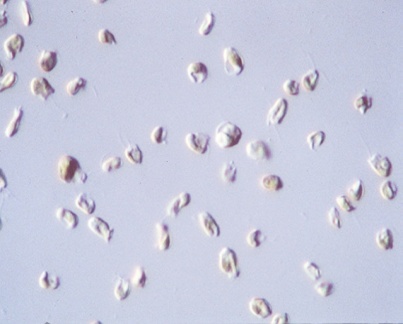 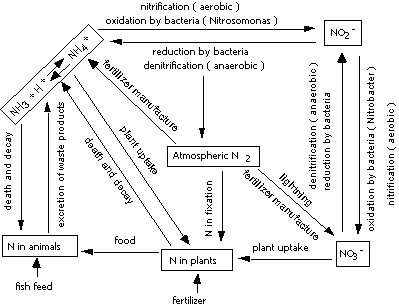 Nivel de consumo de oxígeno
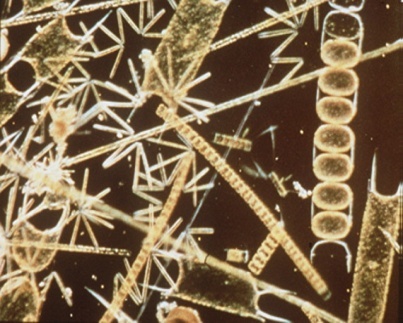 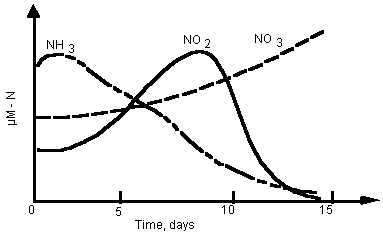 Variación de oxígeno
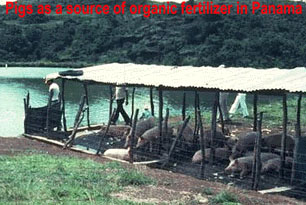 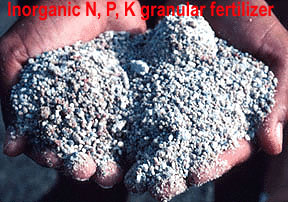 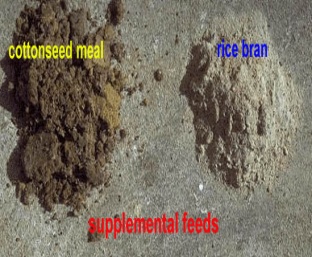 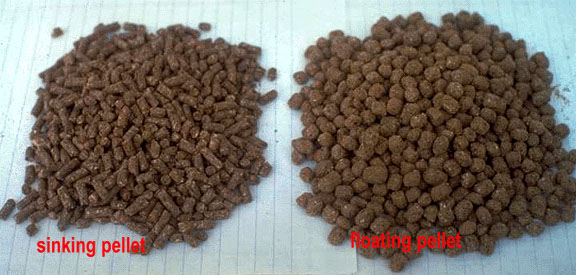 Calculo del oxígeno en la mañana, basado en el grado de declinación entre dos lecturas (Boyd, 1990).
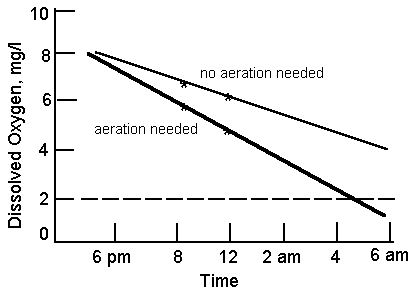 Principio #13
“Cuando el oxígeno disuelto alcanza su limite debido al alimento en las piscinas, aireación o biofiltros pueden ser usados para poder incrementar la alimentación y la capacidad de carga”
Hay que considerar:

* Hay una relación directa entre la concentración de CO2 y la cantidad de alimento administrado.

* Concentración de amonia se relaciona directamente con la cantidad de alimento.

* La aireación aumenta la capacidad de carga, pero si la cantidad de alimento y acumulación de desechos es demasiado, este sistema no será efectivo.
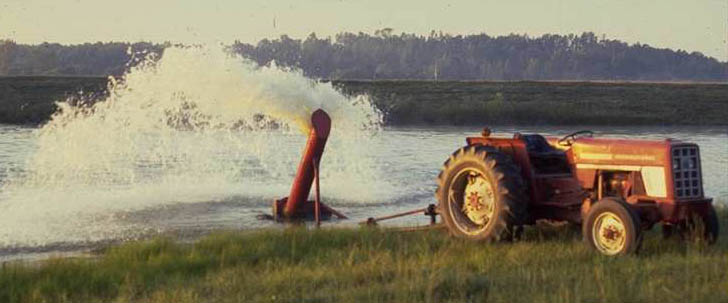 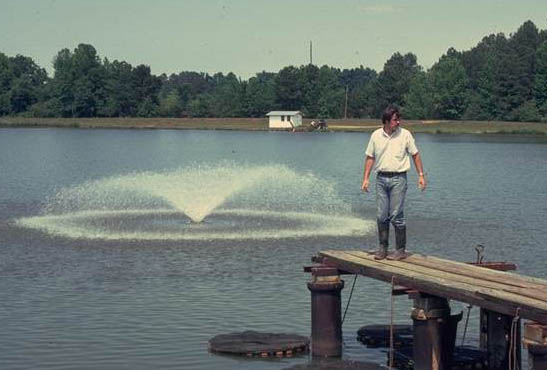 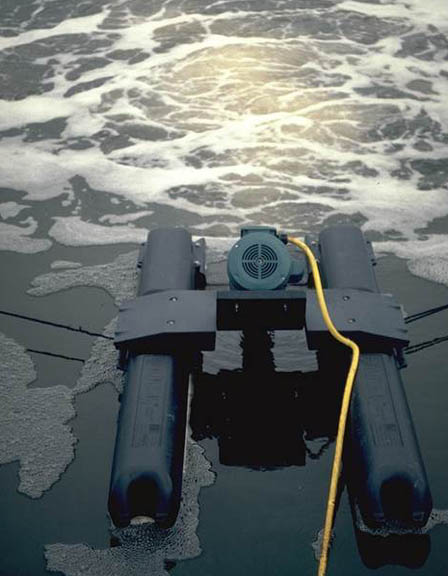 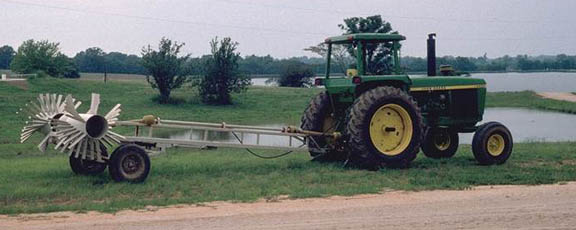 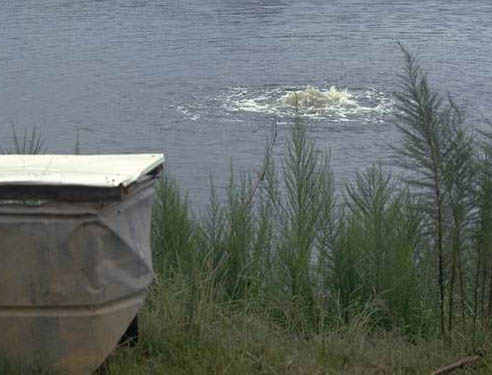 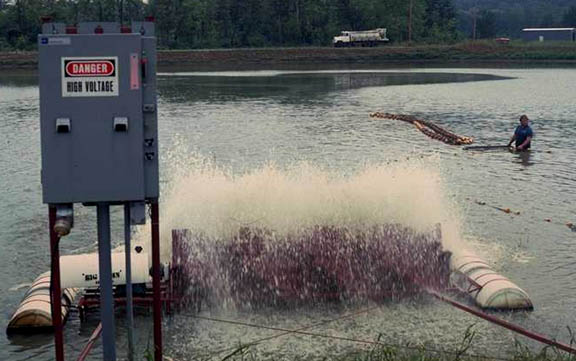 Influencia de la aereación en bagre. 10.000/ha. 220 días. (La-fa and Boyd, 1988).
Performance	     Aerated	Non-aerated
measure	      ponds1	    ponds1

harvest weight, g	        469	  	       389
yield, kg/ha                4,813	     3,567
survival, %                    97		        94
feed applied, kg/ha    6,229	     6,229 
FCR                            1.32		      1.75


1Aerated ponds received 6 hr/night aeration; non-aerated ponds received occasional, emergency aeration.
Principio #14
“La capacidad de carga por unidad de área puede ser incrementada por recambio de agua, para reducir la concentración de materia orgánica y la DBO e incrementar los niveles de oxígeno disuelto que han sido reducidos por la gran cantidad de alimento”
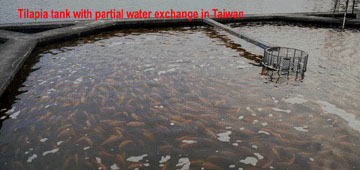 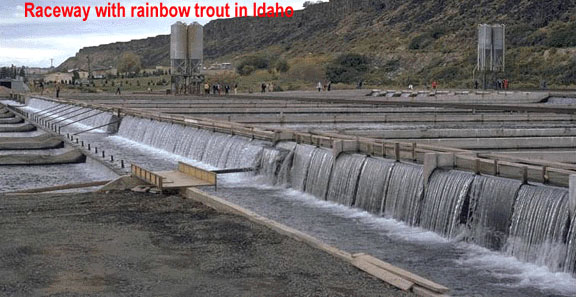 Recambios de Agua
Metodología usada para:
Sacar compuestos no deseados del sistema.
Diluir compuestos no deseados en el sistema.
Ingresar compuestos deseados al sistema.
Proveer flujo mecánico.
Efectos no deseados:
Estrés.
Hacinamiento.
Cambios imprevistos.
Costo.
Salida de elementos deseados.
Posible entrada de agua de menor calidad.
Metodologías de Recambio
Flujo contínuo:
Entra agua al sistema y sale lo necesario para mantener el mismo nivel.
Método mas ineficiente. Mayor costo.
Menor cambio volumen / hacinamiento / estrés.
Dificil cuantificar recambio real.
Dilución:
Entra agua al sistema pero no sale: Se incrementa el nivel.
Mejor eficiencia que anterior.
No se saca nada no deseado.
Cambio de volumen y hacinamiento positivo.
Estrés se supone menor pero puede causar cambios no previstos.
Metodologías de Recambio
Bajada y subida:
Sale agua del sistema y luego entra la misma cantidad: Nivel se recupera.
Mayor eficiencia que dilución.
Se saca algo de lo no deseado.
Cambio de volumen y hacinamiento temporal .
Recambio Ninja:
Sale agua de sistema, se recambia a nivel bajo y se recupera.
Mayor eficiencia aún.
Se saca mas de lo no deseado. 
Cambio de volumen y hacinamiento mayor.
Mayor efecto de cambio de agua.
Metodologías de Recambio
Traspaso:
Cambio de agua total.
Mas eficiente pero necesita mas instalaciones.
Estrés de cambio y manipuleo.
Mayor shock de cambio de condiciones.
Recirculación:
Menor impacto ambiental.
Recambio real y eficiencia depende de capacidad de filtración/ purificación. Y area dedicada a eso.
Se combina con los otros.
Metodologías de Recambio
Recambio dirigido.
Sifoneo o recolección puntual.
Aumenta eficiencia.
Generalmente de fondo.
Generalmente de centro o salida.
Puede ser de otras partes según necesario.
Skimer, etc.
Puntos a Considerar
Grado de mezcla de agua nueva y vieja.
Dirección del flujo y coriolisis. 
Cuantificación de recambio.
Cuanta agua entra y sale?
Vertedero rectangular: Entrada o salida?
Variación de volumen.
Bernoulli u otros.
Cual es el grado real de mezcla?
Formula de Kraul??
Mas que eso o menos que eso??
Forma del tanque / piscina?
Saca agua mezclada o concentrada?
Tipo de filtración en entrada y salida.
Grado Recambio
Q= Caudal (l/h)
%=Fracción Agua realmente remplazada
V= Volumen tanque (l)
T= Tiempo (h)
Sistemas Heterotrofos Cero Recambio
Manejo de N y Materia Organica.
% de la proteína en un balanceado es N.
30% Prot. ~ C:N ~ 11:1.
22% Prot. ~ C:N ~ 16:1.
18% Prot. ~ C:N ~ 20:1.
35-40% Prot. ~ C:N < 10:1.
Relación C:N :
Muy alta: MO se descompone lento.
Muy baja: Acumula N y MO descompone lento.
Optimo : 15 – 30 : 1.
Balanceado con menor proteína o aplicación de MO con baja proteína ayuda a descomposición MO y establecer comunidad bacteriana.
Manejo De N Y  Materia Orgánica
Descomposición de MO por bacterias necesita además de correcto C:N de Oxigeno.
Bacterias Ya están presentes en piscina, necesario para su desarrollo : Relación C:N y O2.
Sistema ZEHS: Baja proteína, alta alimentación y alta  aireación:Suspender MO y formar comunidades bacterianas, aportan alimento para el camarón.
Liners. Evitar suspender arcilla.
Alta biomasa y alta densidad (125 –140 Pl/m2).
Alta Aireación (30 HP/Ha): O2 para camarón, suspender sólidos (6- 12 m/Min.) y O2 Bacterias.
Alto aporte MO.Alimento+Fertilización Orgánica.
Correcto C:N. Baja Proteína y Aplicación MO.
Sistema Heterotrófico (1)
En cultivos intensivos la nitrificación sola no es capaz de oxidar toda la amonia producida
La alternativa es su asimilación (inmobilización) como proteína microbial
La adición de carbono orgánico (C) promueve el desarrollo de una población abundante de bacterias heterotróficas
Sistema Heterotrófico (2)
La proteína microbial puede ser consumida como fuente de proteína por el camarón
Es necesario ajustar la relación C/N en el agua a 15:1
Fuentes de carbono: harina de yuca, harina de arroz, melaza, etc
La melaza tiene alto contenido de azúcares y es facilmente degradada
Sistema Heterotrófico (3)
Bacterias usan los carbohidratos como alimento para producir energía y crecer
     C orgánico=CO2 + Energia + Cmicrobial
El 16% de la proteína es Nitrógeno
El N excretado y producido por degradación de residuos es 50% del N consumido
N=Alimento x %N alimento x %N excretado
Se debe adicionar C orgánico para obtenere la relación C/N = 15:1
Sistema Heterotrófico (4)
Ejemplo: Se usan 100 kg alimento 35% P por día
Nitrógeno excretado por día:
100 kg x 0.35 x 0.16 = 5.6 kg N/día
Carbono necesario = 5.6 kg N x 15= 84 kg C
En melaza 50% es Carbono
84 kg C/0.50= 168 kg Melaza/día
La melaza es rápidamente degradada por la población microbial
Aplicación Melaza
Sistema Heterotrófico (5)
El conteo bacterial oscila entre 105 y 109 colonias/ml
Las células microbiales forman grandes flóculos hasta de 200 micras de diámetro
Estos flóculos son consumidos como alimento (45% Proteína)
Los flóculos causan alta turbiedad y originan el cambio a un sitema dominado por bacterias
Sistema Heterotrófico (6)